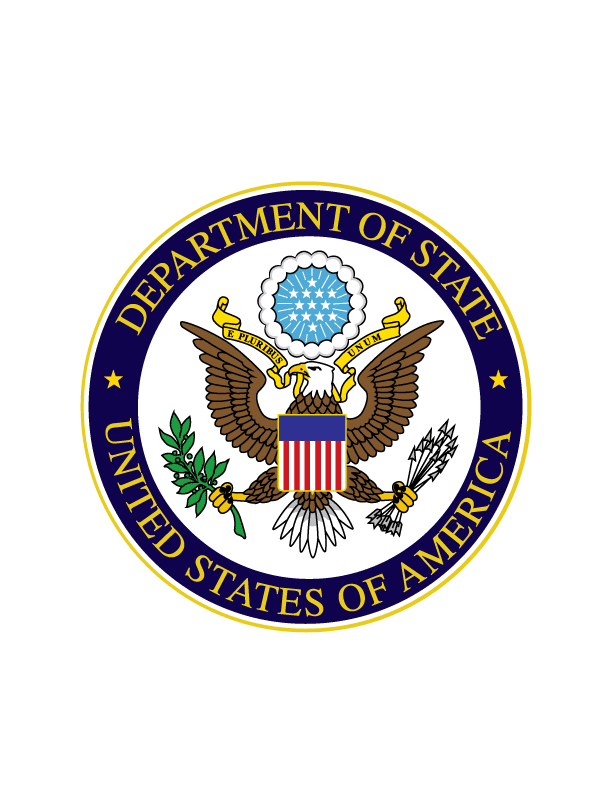 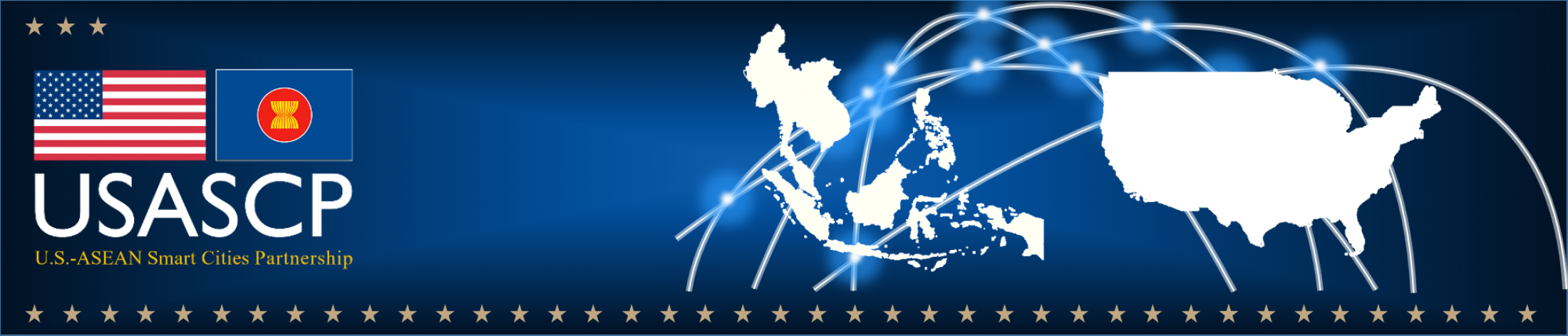 U.S.-ASEAN Smart Cities PartnershipProgram Overview
as of 4.07.22 
Program Manager:  Helen Santiago Fink, santiagofinkh@state.gov
www.usasean.org
1
[Speaker Notes: Weekly Update - 27 July 2018]
U.S.-ASEAN Smart Cities Partnership Whole of Government Approach
~ Launched in 2018: $13M portfolio, 23 projects with USG and partners;
 
To adddress ASEAN urban challenges to improve quality of life through:  Knowledge sharing, industry practices, expert engagements across urban sectors, eg:  water, transport, health, energy, etc. 

Climate Action and Finance: strengthen sub-national climate action thru net-zero/low-carbon urban systems and innovative solutions for mitigation and urban resiliency; financing thru Smart Cities Business Innovation Fund

Green Economic Recovery: circular economy for resource recovery/reuse for sustainability and resiliency, eg: Integrated Urban Services Project (OES/NREL);

Increased U.S. and ASEAN Private Sector Engagement:  through Commerce activities and seed capital for small businesses/partnerships thru Smart Cities Business Innovation Fund;
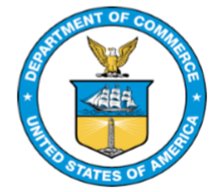 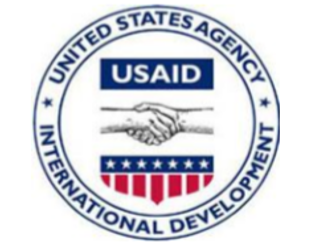 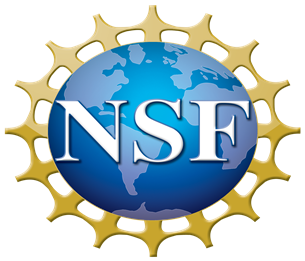 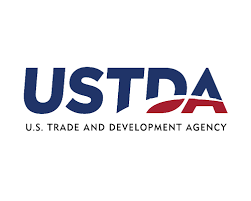 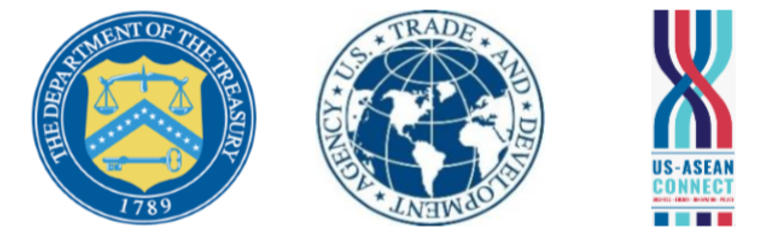 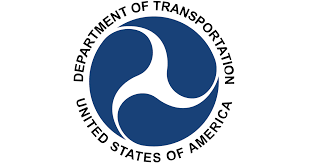 [Speaker Notes: Smart Cities Business Innovation Fund – RFP, https://asean.usmission.gov/smart-cities-business-innovation-fund/

https://www.state.gov/connecting-climate-entrepreneurs-cce/]
3
[Speaker Notes: New urban paradigm  - part of the biosphere
A City is a microcosm of the global needs and challenges   …. “creating jobs, solving global problems that affect our residents, offering young Angelenos global skills and experiences, and supporting our domestic and foreign partners. We create jobs by facilitating foreign direct investment, encouraging new nonstop flights, conducting trade missions and assisting exporters.”
Nina Hachigian, Los Angeles’ first deputy mayor for international affairs, Ambassador to ASEAN 2014 to 2017
https://afsa.org/local-governments-are-foreign-policy-actors-too?_zs=p7lkd1&_zl=UUs88

Human development cannot be decoupled/separate from the biosphere – even with the dependency on technology – for tech itself is dependent of the biosphere and Earth system for its existence. .]
Indo-Pacific ASEAN Trends
Urbanization 
Climate Change 
Biodiversity Loss
Dam Construction
Health Impacts 
Fourth Industrial Revolution
4
[Speaker Notes: Urbanization:  resource footprint (waste);  congestion and urban sprawl, technology/ICT  use

4th Industrial Revolution:   the Fourth Industrial Revolution refers to how technologies like artificial intelligence, autonomous vehicles and the internet of things are merging with humans’ physical lives. Think of voice-activated assistants, facial ID recognition or digital health-care sensors.  …blurring the lines between the physical, digital and biological spheres..  Symbiosis of technology and society..]
Smart Sustainable Cities Tools
Comprehensive Urban Planning
Sustainable, Biophilic/Green Design
Policy – forward-looking
Innovation, technology and ICT
Nature-based Solutions, eg:  Green Infrastructure, bio-retention parks
New Economic/Financing Models Circular Economy Principles 
Communication and Governance Structures, eg:  e-government
5
VALUE OF INTEGRATED MASTER PLANNING AND DEVELOPMENT Chattanooga Climate Action Plan:(before (top photo) and after (bottom):​-  Energy Efficiency -  Education and Policy-  Healthy Communities- Natural Resources
6
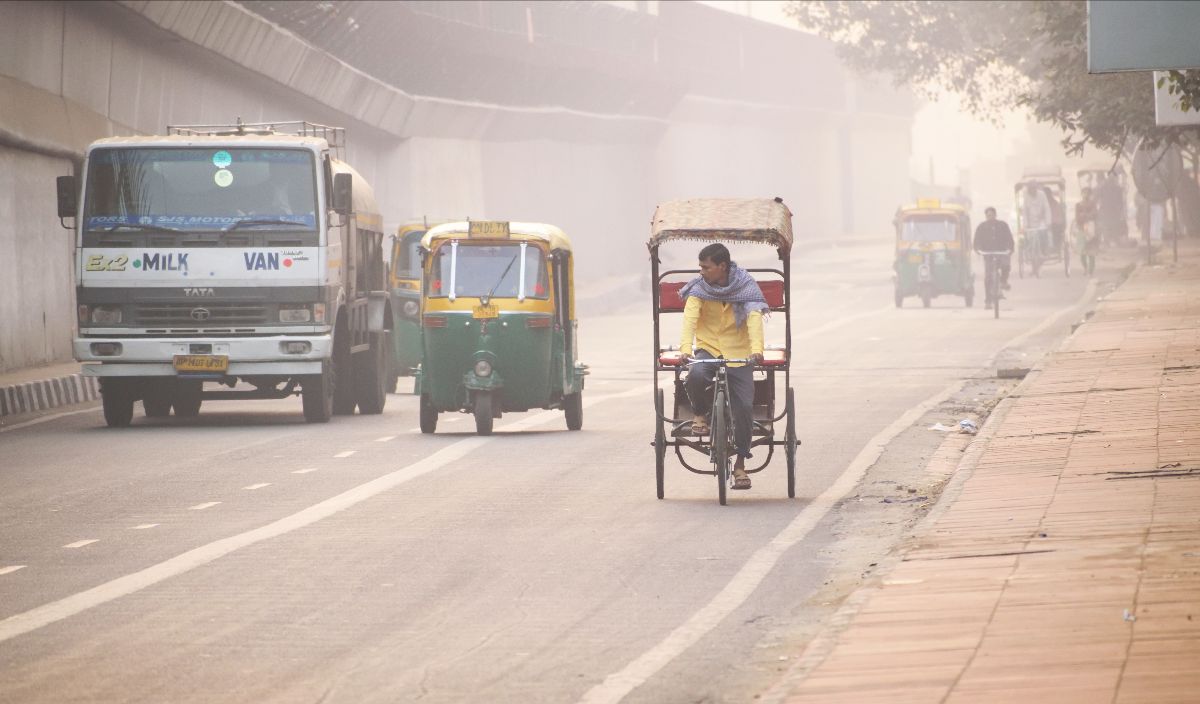 PUBLIC HEALTHSolutions- Air pollution kills more people than tuberculosis, HIV/AIDS, and malaria combined- Nature-based solutions, eg: green buffers, street trees,  can support PM 2.5/10 capture and mitigate heat island through evapotranspiration processes.   - Health focused  urban planning is essential to mitigate health, safety and socio-economic risks.
7
8
[Speaker Notes: Good representation in Mekong Cities; all countries less Myanmar.]
9
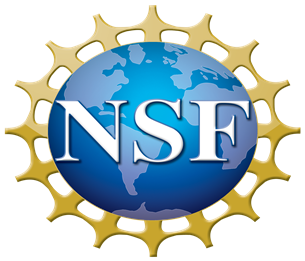 Promoting Research and Innovation
via NSF Grants
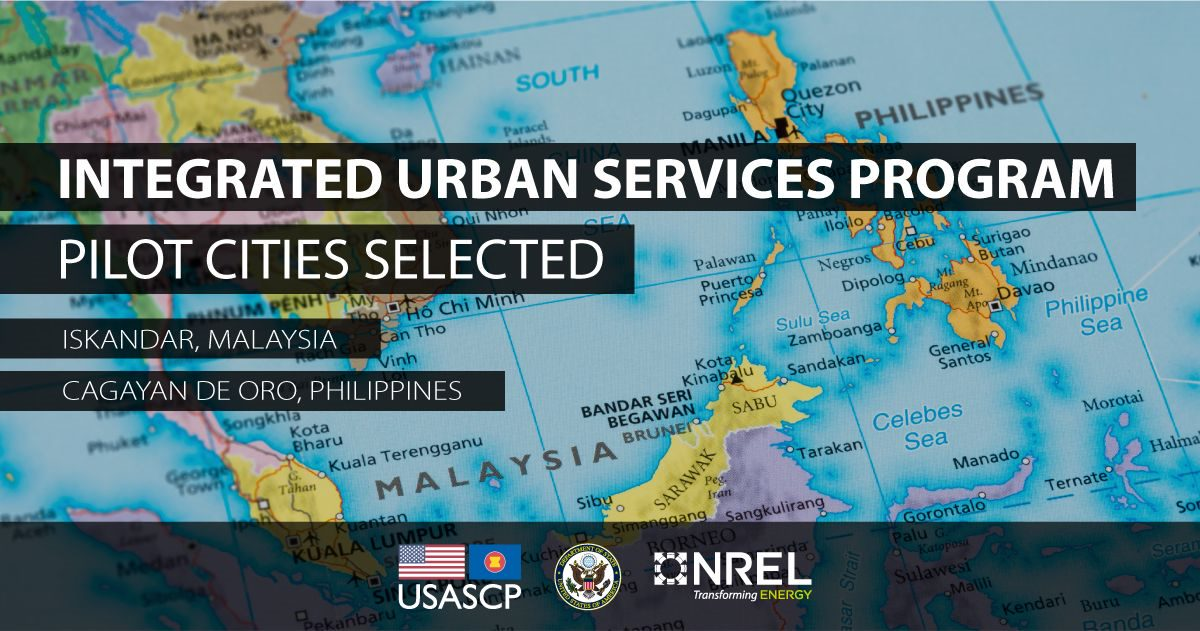 Integrated Urban Services Programhttps://www.nrel.gov/international/integrated-urban-services.html
Integrated Urban Services (IUS) is helping ASEAN cities build resilience in their energy, water, and food provisioning systems. 
Jointly implemented by State and the U.S. Department of Energy’s National Renewable Energy Laboratory (NREL), with an aim to promote systems integration and circular economy principles for resource recovery and reuse
Pilot projects in Cagayan de Oro  Philippines and Iskandar Malaysia
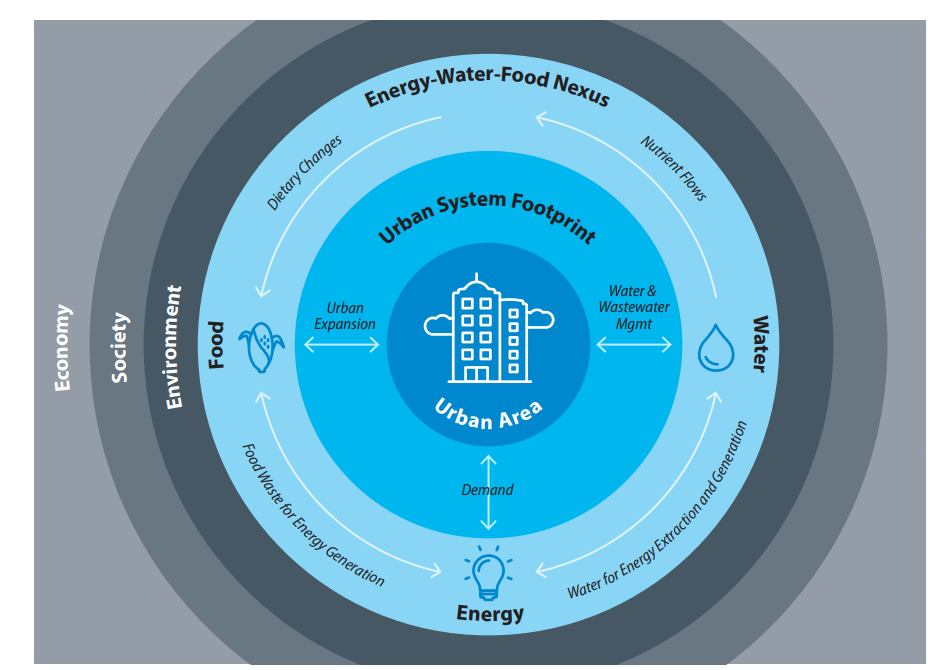 Smart Cities Business Innovation Fund,https://asean.usmission.gov/smart-cities-business-innovation-fund/
[Speaker Notes: Dissemination of Request for Proposals (RFP) of the USASCP Smart Cities Business Innovation Fund, a funding scheme for net-zero/low carbon solutions to address urban challenges.  A total of $1 million is available to fund proposals, between $30,000 to $300,000 per proposal.  Posts are requested to share the website for submitting applications with relevant contacts.  The application deadline is April 3, 2022. https://asean.usmission.gov/smart-cities-business-innovation-fund/]
New Programming under Develoment
13
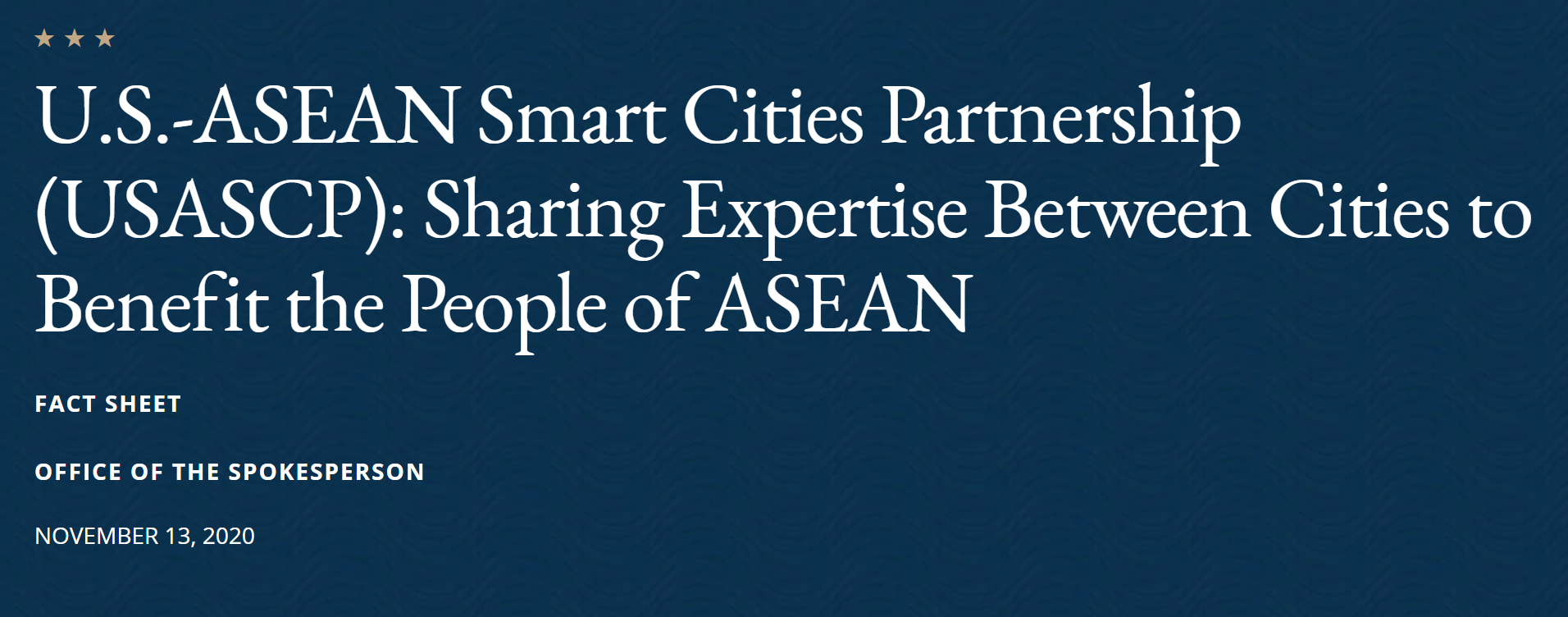 * USASCP Fact Sheet * Coordination with Japan* Strategic Partnership with Singapore and Growth and Innovation
https://www.state.gov/u-s-asean-smart-cities-partnership-usascp-sharing-expertise-between-cities-to-benefit-the-people-of-asean/

https://2017-2021.state.gov/joint-statement-by-the-united-states-and-japan-on-furthering-the-development-of-smart-cities-in-the-indo-pacific/index.html  (archived)

https://www.whitehouse.gov/briefing-room/statements-releases/2021/08/23/fact-sheet-strengthening-the-u-s-singapore-strategic-partnership/

https://www.commerce.gov/news/press-releases/2021/11/us-singapore-partnership-growth-and-innovation-joint-statement-us
14
Additional USASCP Engagements
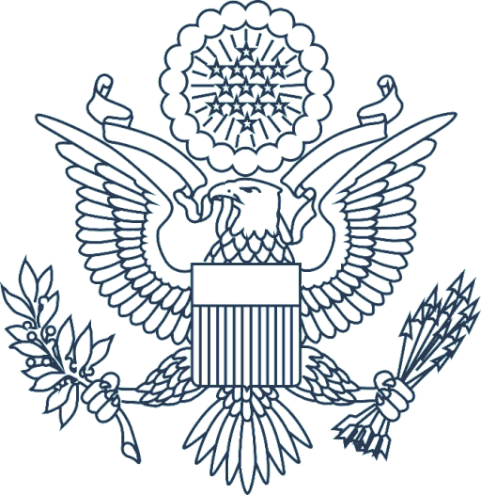 2021 YSEALI Smart Cities Regional Workshop:  “Urban System Integration and Nature-based Solutions For Sustainability”


2021 Third Country Training Program (TCTP) with Singapore:  “Addressing plastic pollution through integrated waste management strategies and circular economic models ”


*  2021 Diplomacy Lab with Indiana University -  Bloomington:  “Green Economic Recovery and Smart Sustainable Cities”
15
16